Something that represents you  (e.g. a doodle or sketch)
Your preferred name
What are your personal goals for Intro to ECSE?
What motivated you to want to be an Engineer?
Why RPI? Why did you choose this school?
Share a thought – something you are excited about, something you are concerned about…
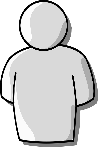 Based on material shared at the Olin College Summer Institute 2019